Terenska nastava u Vukovaru
Chiara Krok&Prenko Glasnović
Grad Vukovar
Vukovar je grad i najveća hrvatska riječna luka na Dunavu
On je i upravno, obrazovno, gospodarsko i kulturno središte Vukovarsko-srijemske županije.
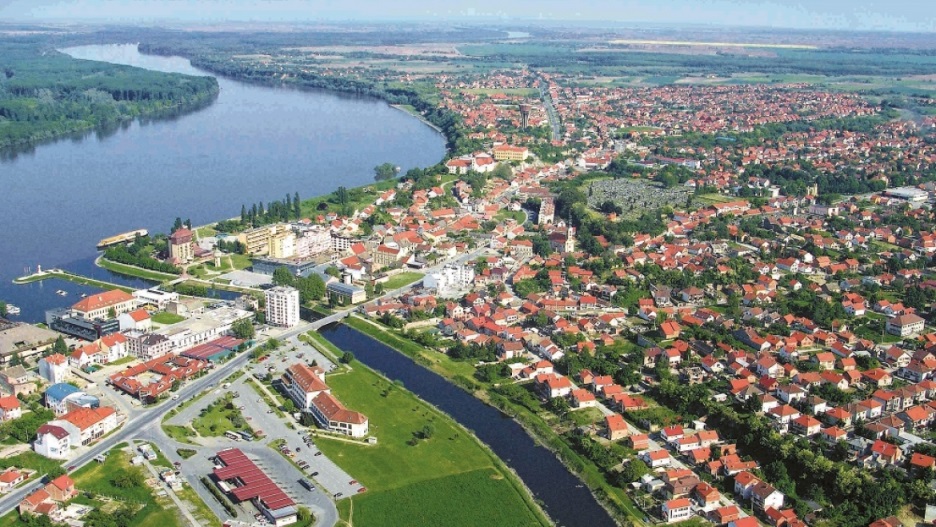 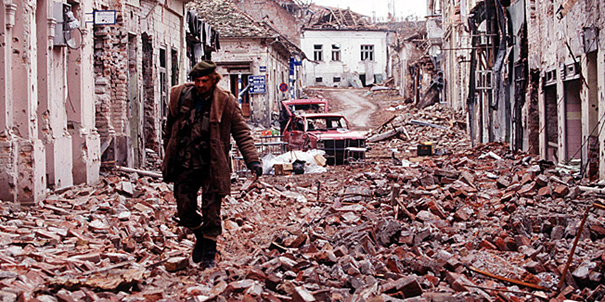 Gradski muzej Vukovar
Osnovan je 1948. godine donacijom rimskog novca, namještaja, oružja i umjetničkih slika koje je svom gradu poklonio dr. Antun Bauer.
 Muzej je s radom započeo u Zgradi diližansne pošte u staroj baroknoj jezgri.
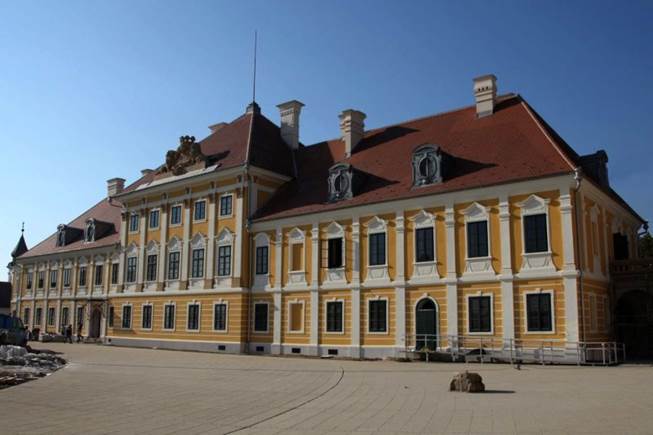 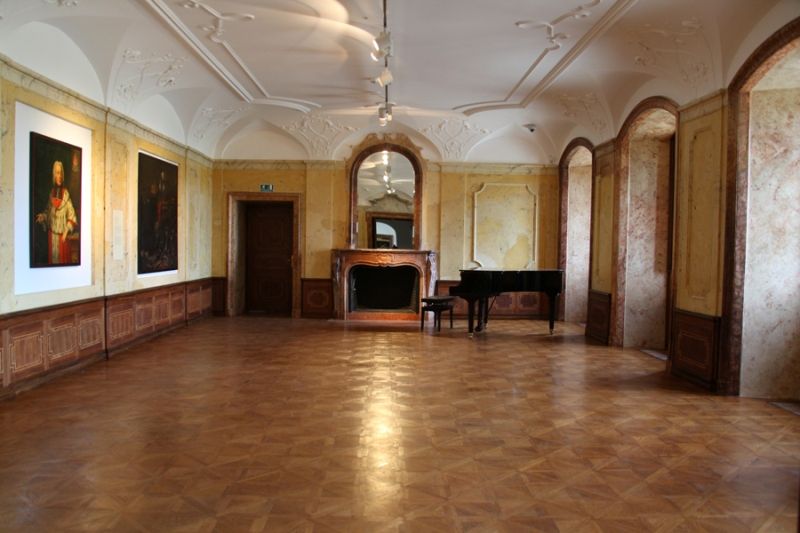 Muzej Vučedolske kulture
Muzej vučedolske kulture osnovan je Uredbom Vlade Republike Hrvatske 21. veljače 2013. godine.
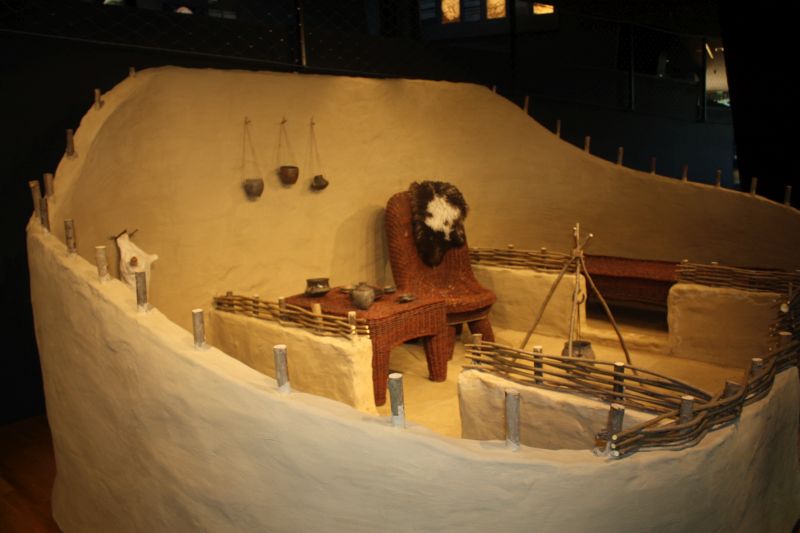 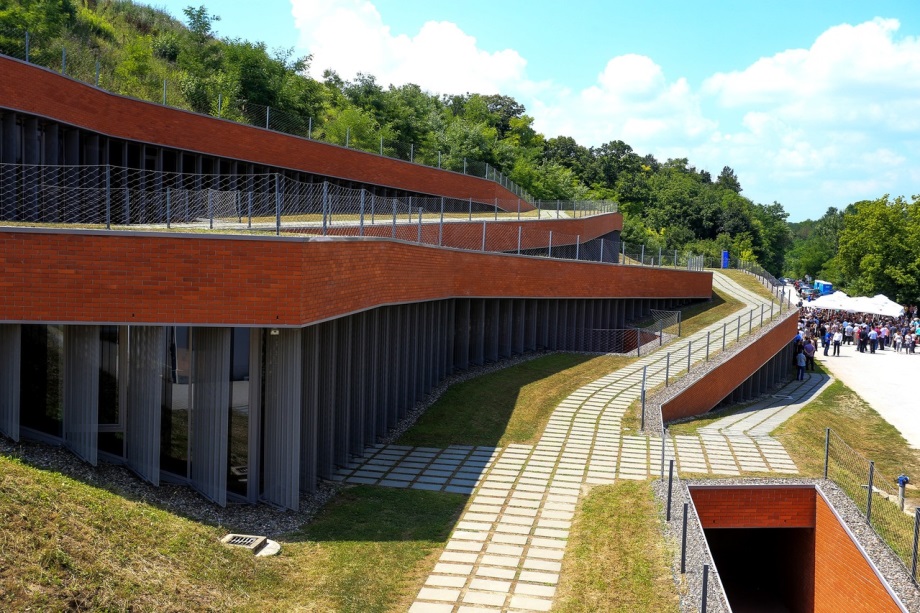 Križ na ušću rijeke Dunav
Križ je podignut 1998. u čast i slavu svim poginulima za slobodu Hrvatske. 
Težak je oko 40 tona, a visok čak 9,5 metara.
Napravljen od dvije vrste kamena-bračkog i pazinskog.
Na njemu su uklesani stihovi na glagoljici "Navik on živi ki zgine pošteno".
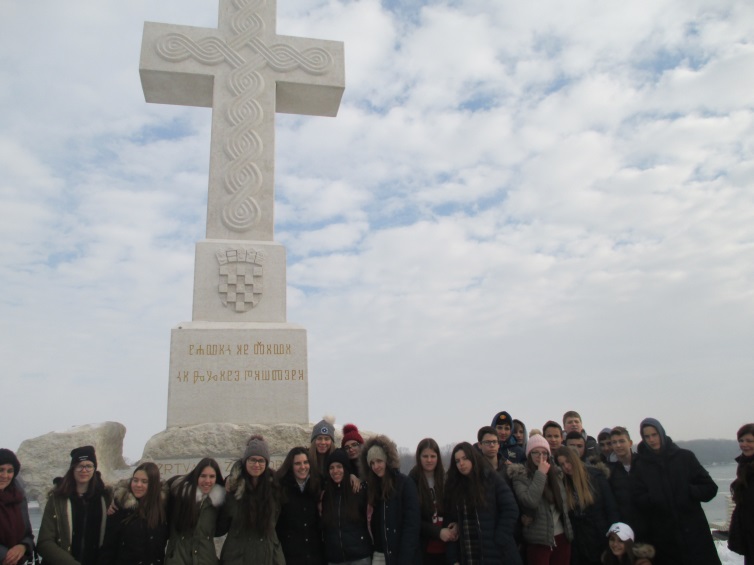 Vodotoranj
Vukovarski vodotoranj izgrađen je 1968. godine, kao zamjena za dotadašnji vodotoranj u središtu grada.
Godine 1991. vodotoranj su, tijekom bitke za Vukovar, teško oštetile srpske snage. Bio je pogođen s više od 600 neprijateljskih projektila.
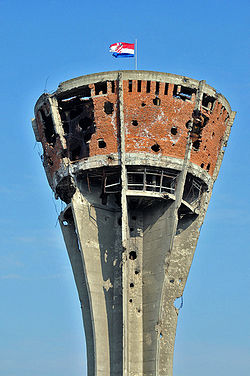 Vukovarska bolnica
Jedan je od poznatijih simbola stradanja grada Vukovara iz vremena velikosrpske agresije s početka 1990-ih.
 Srpski agresor počeo je granatiranje 15. kolovoza 1991. godine. 
Do 20. studenoga 1991. godine u bolnici je već bilo zbrinuto 4000 ranjenika. 
Na bolnicu svakodnevno padalo prosječno oko 700 granata.
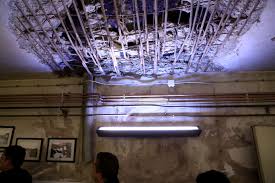 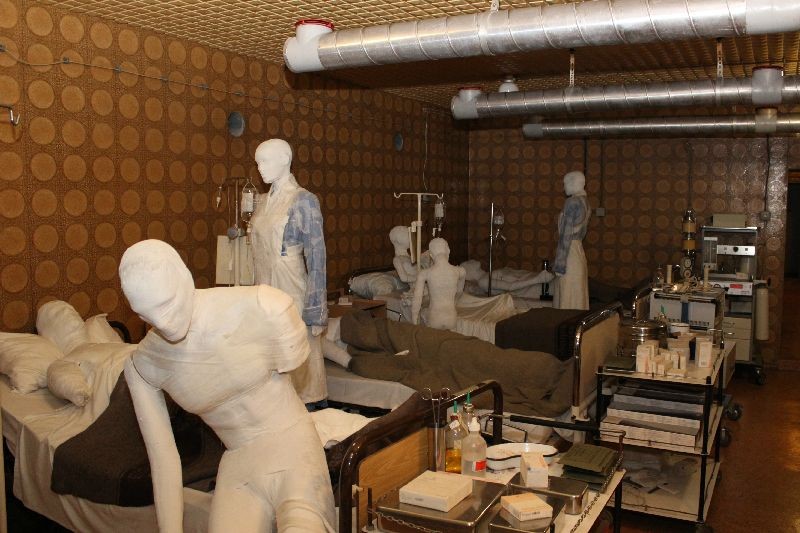 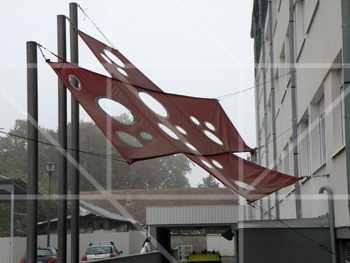 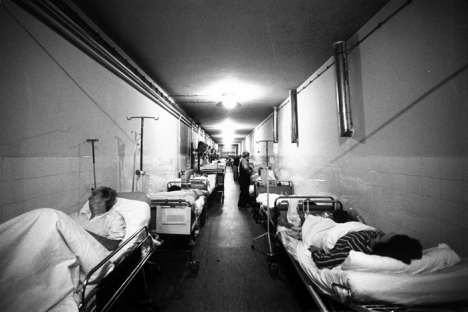 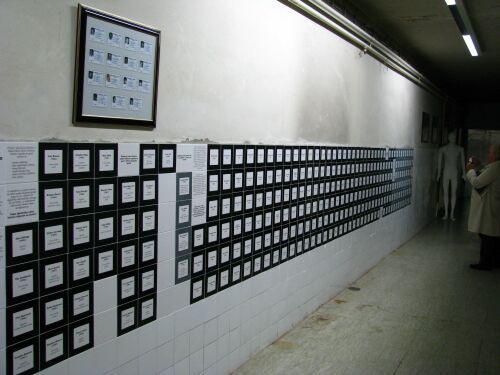 Vojarna
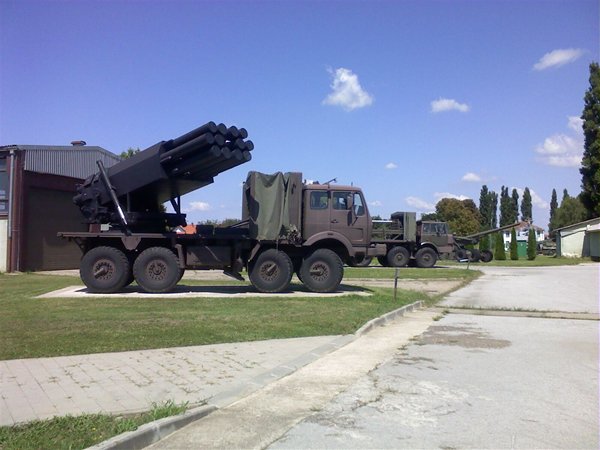 Vojarna je bila smještena na Sajmištu.
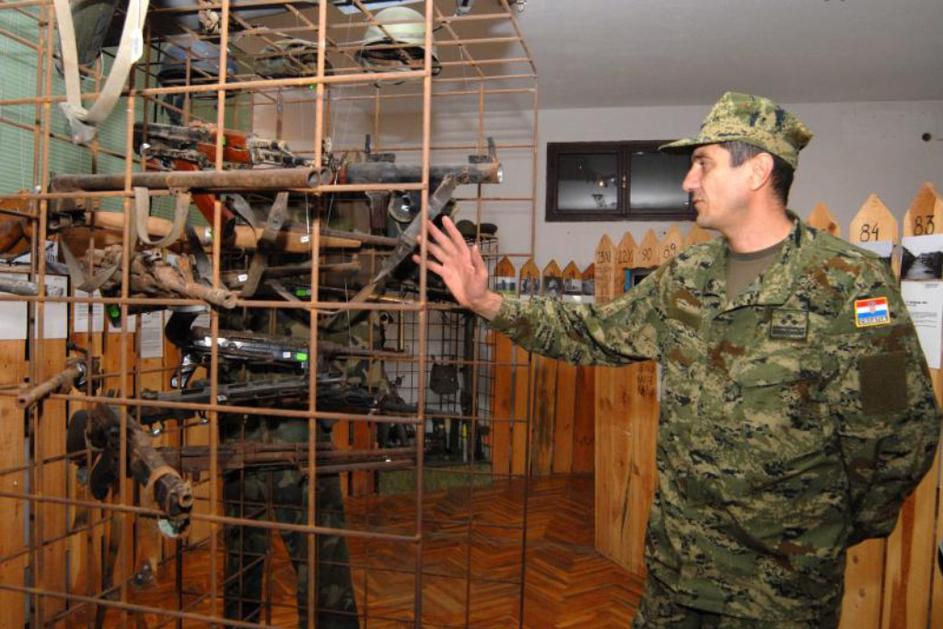 Memorijalno groblje
Nalazi se na istočnom prilazu Vukovaru i najveća je masovna grobnica u Hrvatskoj.
 Nalazi se 938 bijelih križeva od kojih svaki simbolizira jednu žrtvu.
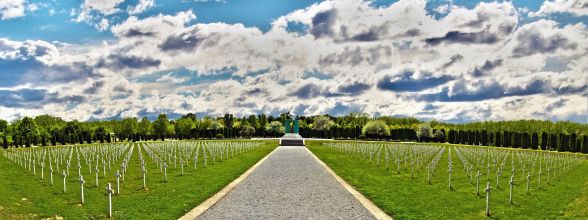 Ovčara
Ovčara (pokolj u Vukovaru) je bio ratni zločin kojeg su počinili pripadnici JNA i srpskih paravojnih postrojbi u noći sa 20. na 21. studenoga 1991.
Ubijeno je  između 255 i 264 civila i vojnika (većinom Hrvata).
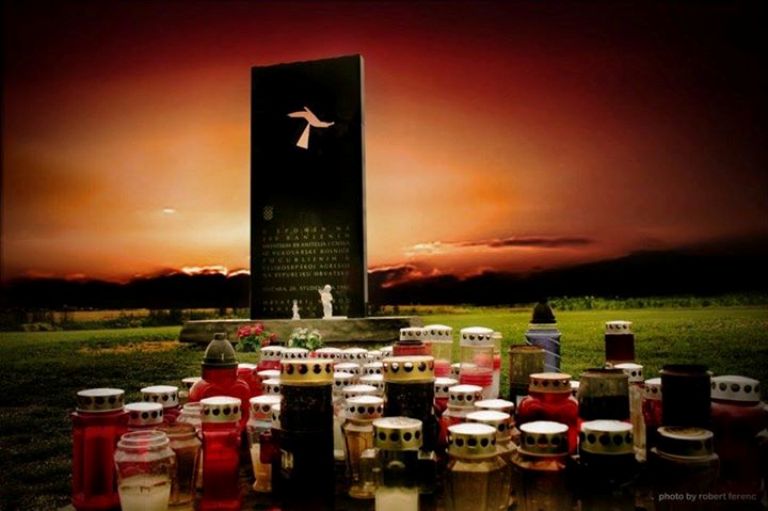 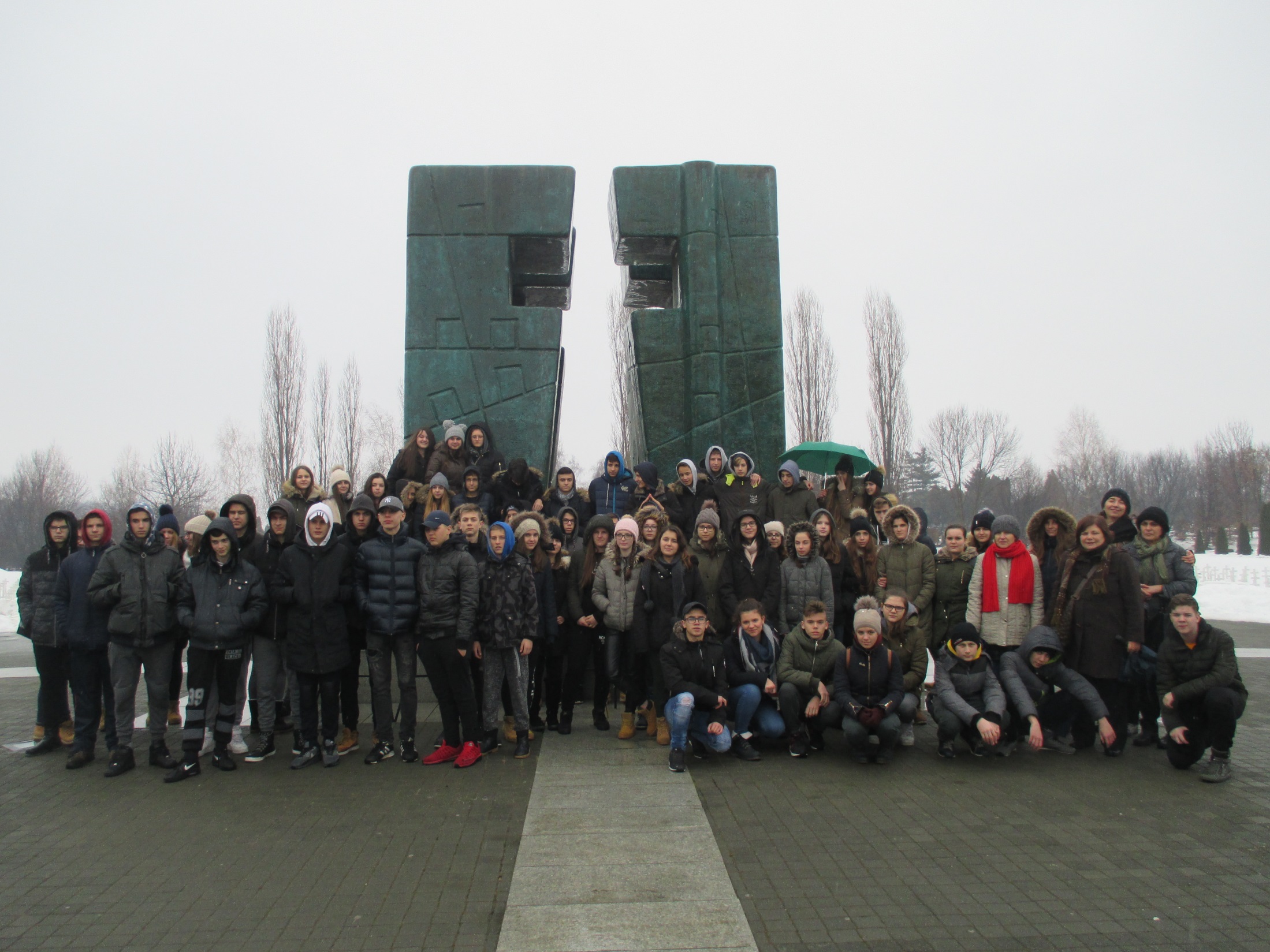